Игра «Крестики-Нолики»
МБОУ «СОШ» с. Объячево,   Республика Коми
Овчинникова   Любовь    Владимировна
                                2014 г.
ОСЕНЬ
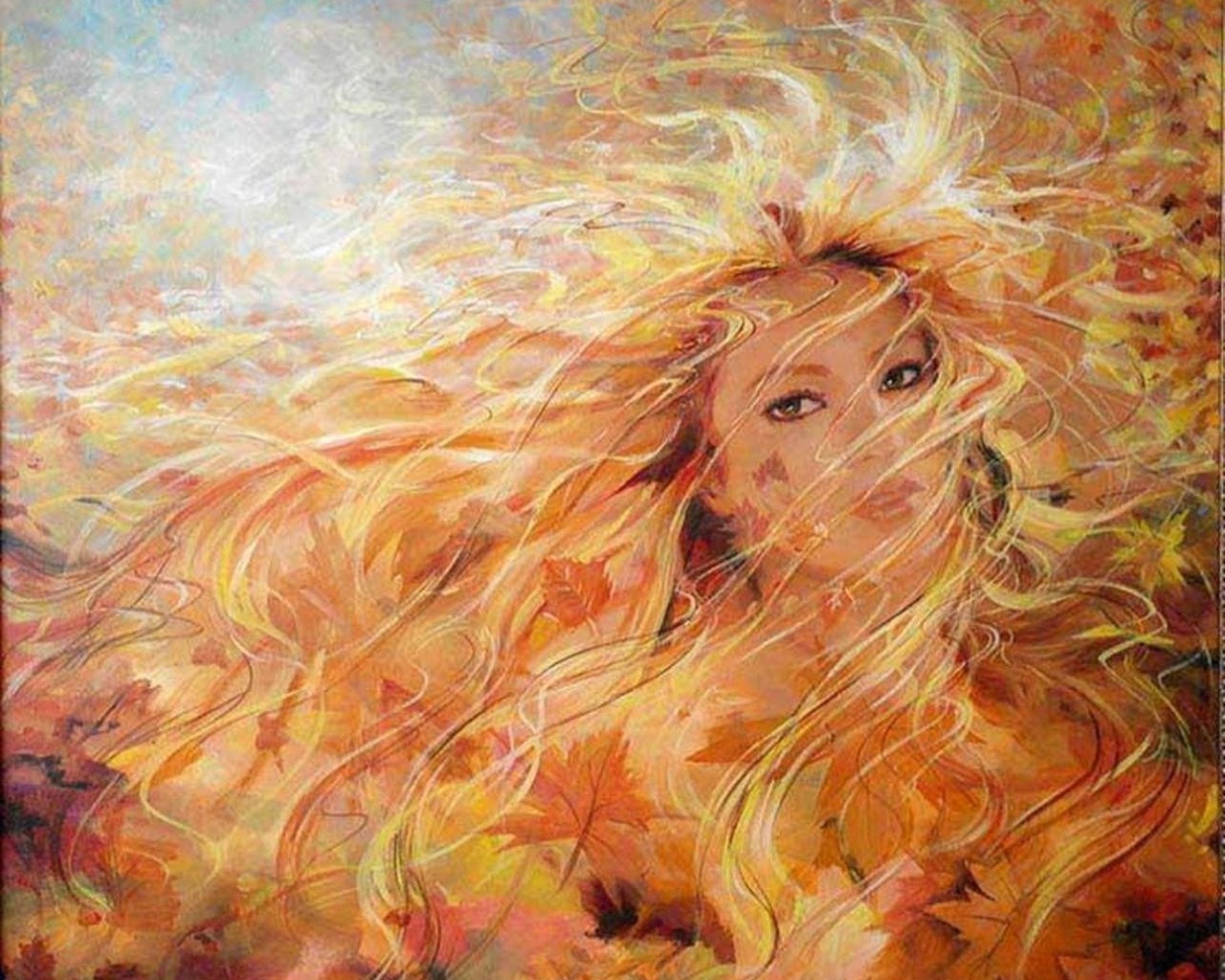 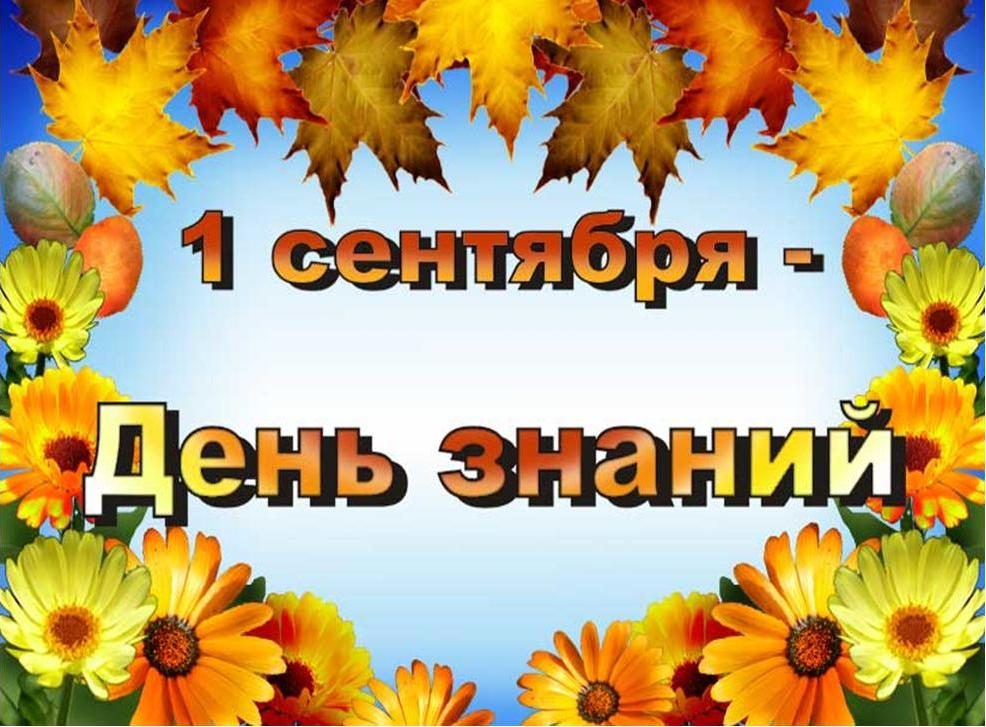 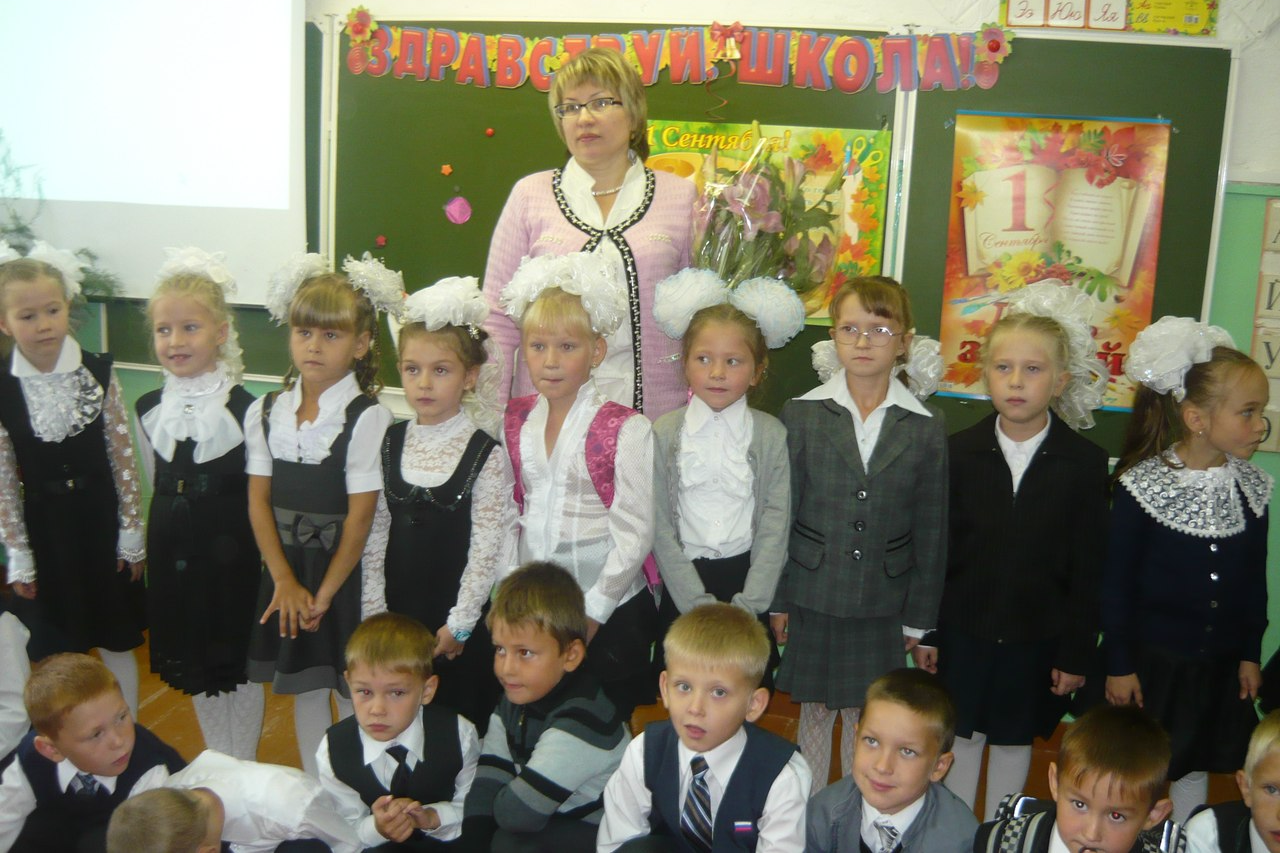 1 сентября
2013 год